Что делать?
Что нужно, чтобы попасть в «лифт»?
Жизненная политика
Гуманитарная культура
Вертикальная мобильность
Здоровье
Жизненная политика
(life politics) - персональная политика жизни, основанная на использовании возможностей самореализации индивидов (противопоставляется эмансипационной политике, связанной с борьбой против угнетения).
Как формируется жизненная политика?
Формирование 
опыта успешной самореализации, 
опыта созидательной деятельности, 
внутренней психологической устойчивости, 
саморегуляции, 
ответственности и внутреннего локуса контроля
ГУМАНИТАРНАЯ КУЛЬТУРА
это культура человековедения и человекосозидания, делающая личность субъектом культуротворчества. (Д.Лихачев).
массив способов и плодов деятельности людей, который ориентирован экзистенциально, то есть направлен на воплощение, утверждение и развитие человеческой духовности. (М.Каган)
Как формируется гуманитарная культура?
Включение учеников в современные сферы гуманитарного и социально-экономического знания; 
развитие критического мышления, 
освоение деятельностей проектирования, исследования, сценирования; 
информационная компетентность; 
коммуникативная культура
ВЕРТИКАЛЬНАЯ МОБИЛЬНОСТЬ
Вертикальная социальная мобильность -  перемещение индивида из одного социального пласта в другой (имеем целью восходящую вертикальную мобильность).
Как формируется способность к вертикальной мобильности?
Формирование 
лидерских навыков,
способности работать в команде, 
психологии победителя, 
предпринимательской культуры. 
ценности успеха, 
социальной компетентности.
Здоровье
состояние полного физического, душевного и социального благополучия, а не только отсутствие болезней и физических дефектов.

Устав ВОЗ
Как сохранить и укрепить здоровье?
Здоровьесберегающие технологии. 
Качество питания.
Медицинское обслуживание. 
Профилактические программы. 
Индивидуальный мониторинг здоровья. 
Снижение аудиторной нагрузки учащихся. 
Расширение перечня видов спорта и видов упражнений в зачет школьной спартакиады, усложнение ее структуры, знаки отличия лидеров на этапах.
[Speaker Notes: 5]
[Speaker Notes: 5]
Цели(результаты) и средства их достижения
метапредметные
предметные
личностные
Обучение
Внешкольная работа
Внеклассная работа
Дополнительное образование
Формы
Что делать?
План воспитательной работы школы: включить мероприятия с социальной направленностью; с необходимостью публичных авторских выступлений; требующие командной работы; требующие быстрой мобилизации ресурсов для выполнения задания. Большие сквозные школьные мероприятия для усиления командного взаимодействия: школьная спартакиада, марафон самореализации и др. – множество видов в расчете на всех учеников.
Что делать?
2. План воспитательной работы в классе должен включать:
Тренинг ответственности (развитие самоуправления); 
Тренинг лидерских качеств (сменность управления)
Социальное действие в 3-х сферах;
Воспитывающие тренинги;
Коммуникативные события;
Содержательные досуговые мероприятия
Что делать?
3. Планы календарно-тематические и поурочные:  личностные результаты прогнозируются в соответствии с моделью школы «Шанс»; планируются соответсвующие способы  их достижения
Что делать?
4. План руководства и контроля:
Тематический контроль учебного и воспитательного процесса по критериям модели «Шанс»,
Открытые уроки и занятия
Программа наблюдения урока с критериями модели «Шанс»
Возможно, именно целостность школьной жизни повысит стартовые возможности вашего ученика…
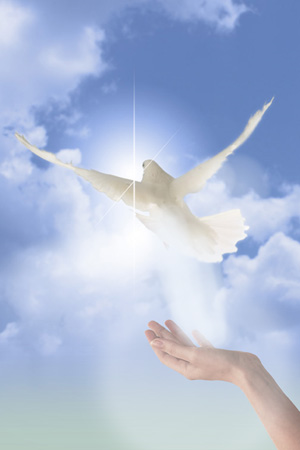 …поможет обрести ему духовные корни…
…поможет почувствовать себя частью великой страны…
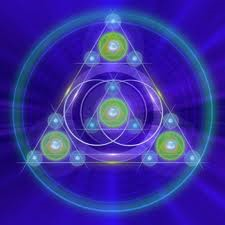 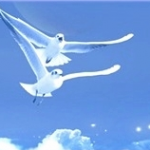 …научит сохранять внутреннюю гармонию и силу крыльев…
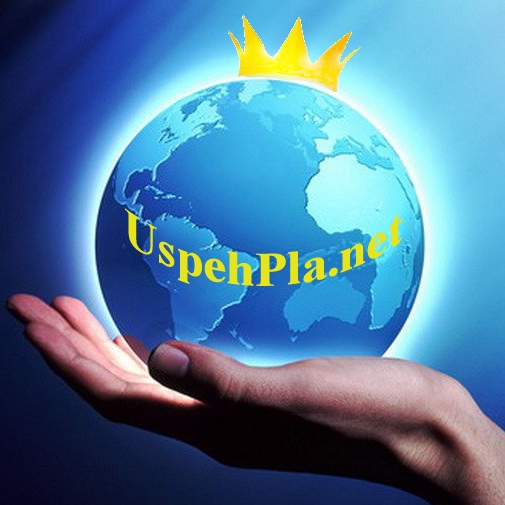 …преодолевать трудности…
И добиваться успеха – личного  и своей страны!
Благодарю за внимание